Penganggaran Bisnis
7526 - Trie RH
Pertemuan 4
Analisis Trend
VISI
Menjadi perguruan tinggi kelas dunia berbasis intelektualitas, kreatifitas dan kewirausahaan, yang unggul dalam mutu pengelolaan dan hasil pelaksanaan Tridarma Perguruan Tinggi.
MISI
Menyelenggarakan pendidikan tinggi yang bermutu dan relevan
Menciptakan suasana akademik yang kondusif
Memberikan pelayanan prima kepada seluruh pemangku kepentingan
TOPIK SEBELUM UTS
Topik 1 Pengantar
Topik 2 Fungsi dan Jenis Anggaran 
Topik 3 Peramalan Penjualan
Topik 4 Analisis Trend
Topik 5 Anggaran Persediaan Akhir Barang Jadi
Topik 6 Anggaran Produksi
Topik 7 Anggaran Bahan Baku Langsung, TKL, FOH
TOPIK SETELAH UTS
Topik 08 Anggaran HPP/BPP
Topik 09 Anggaran Penjualan/Pemasaran
Topik 10 Anggaran Riset dan Pengembangan
Topik 11 Anggaran Administrasi dan Umum
Topik 12 Anggaran Modal, Variabilitas Biaya, dan Peramalan Bergulir 
Topik 13 Efisiensi dan Pelaporan Anggaran
Topik 14 Pengendalian Anggaran
BUKU REFERENSI
Penganggaran Perusahaan. M. Nafarin edisi 3 Tahun 2015
Penganggaran (Budgeting) Steven M. Bragg, CPA, Cetakan 1 Tahun 2014
PENILAIAN
Kehadiran = 10%
UTS  =  25 %
UAS  =   25 %
Kuis =   20%
Tugas =  20%
Analisis Trend
Statistika sangat berguna dalam Analisis Trend
BAGIAN  I  Statistik Deskriptif
Analisis Trend
(Linear, Kuadratis, Eksponensial)
Pengertian Statistika
Penyajian Data
Analisis Variasi Musim
(Metode rata-rata bergerak)
Ukuran Pemusatan
Analisis Siklis
(Siklus, Spektral)
Ukuran Penyebaran
Menggunakan Analisis Trend Untuk Mendapatkan Estimasi Nilai di Masa Mendatang
Angka Indeks
Deret Berkala dan
Peramalan
Pengolahan Analisis Deret Berkala dengan MS Excel
Deret Berkala dan Peramalan
OUTLINE
8
Deret Berkala dan Peramalan
PENDAHULUAN
Data deret berkala adalah sekumpulan data yang dicatat dalam suatu periode tertentu.
Manfaat analisis data berkala adalah mengetahui kondisi masa mendatang.
Peramalan kondisi mendatang bermanfaat untuk perencanaan produksi, pemasaran, keuangan dan bidang lainnya.
9
Deret Berkala dan Peramalan
KOMPONEN DATA BERKALA
Trend
Variasi Musim
Variasi Siklus
Variasi yang Tidak Tetap (Irregular)
10
Deret Berkala dan Peramalan
TREND
Suatu gerakan kecenderungan naik atau turun dalam jangka panjang yang diperoleh dari rata-rata perubahan dari waktu ke waktu dan nilainya cukup rata (smooth).
Y
Y
Tahun (X)
Tahun (X)
Trend Positif
Trend Negatif
11
Deret Berkala dan Peramalan
METODE ANALISIS TREND
1. Metode Semi Rata-rata

Membagi data menjadi 2 bagian

Menghitung rata-rata kelompok. Kelompok 1 (K1) dan kelompok 2 (K2)

Menghitung perubahan trend dengan rumus:

		b =                 (K2 – K1)
		      (tahun dasar K2 – tahun dasar K1)

Merumuskan persamaan trend Y = a + bX
12
Tahun
Pelanggan
Rata-rata
Nilai X
th dasar 1997
Nilai X 
th dasar 2000
1996
4,2
-1
-4
K1 1997
5,0
4,93
0
-3
1998
5,6
1
-2
1999
6,1
2
-1
K2 2000
6,7
6,67
3
0
2001
7,2
4
1
Deret Berkala dan Peramalan
CONTOH METODE SEMI RATA-RATA
b = (6,67 – 4,93)/2000-1997
b = 0,58
Y th 1997 = 4,93 +  0,58 X
Y th 2000 = 6,67 +  0,58 X
13
Deret Berkala dan Peramalan
METODE ANALISIS TREND
2. Metode Kuadrat Terkecil
Menentukan garis trend yang mempunyai jumlah terkecil dari kuadrat selisih data asli dengan data pada garis trendnya.
Y = a + bX

a = Y/N

b = YX/X2
14
Tahun
Pelanggan =Y
Kode X
(tahun)
Y.X
X2
1997
5,0
-2
-10,0
4
1998
5,6
-1
-5,6
1
1999
6,1
0
0
0
2000
6,7
1
6,7
1
2001
7,2
2
14,4
4
Y=30,6
Y.X=5,5
X2=10
Deret Berkala dan Peramalan
CONTOH METODE KUADRAT TERKECIL
Nilai a = 30,6/5=6,12
Nilai b =5,5/10=0,55
Jadi persamaan trend  Y’=6,12+0,55x
15
Deret Berkala dan Peramalan
METODE ANALISIS TREND
3. Metode Kuadratis
Untuk jangka waktu pendek, kemungkinan trend tidak bersifat linear. Metode kuadratis adalah contoh metode nonlinear
Y=a+bX+cX2
Y = a + bX + cX2
 
Koefisien a, b, dan c  dicari dengan rumus sebagai berikut:
        a  =   (Y) (X4) – (X2Y) (X2)/ n (X4) - (X2)2
         b  =   XY/X2
         c  =   n(X2Y) – (X2 ) ( Y)/ n (X4) - (X2)2
16
Tahun
Y
X
XY
X2
X2Y
X4
1997
5,0
-2
-10,00
4,00
20,00
16,00
1998
5,6
-1
-5,60
1,00
5,60
1,00
1999
6,1
0
0,00
0,00
0,00
0,00
2000
6,7
1
6,70
1,00
6,70
1,00
2001
7,2
2
14,40
4,00
2880
16,00
30.60
5,50
10,00
61,10
34,00
Deret Berkala dan Peramalan
CONTOH METODE KUADRATIS
a  =   (Y) (X4) – (X2Y) (X2)  = {(30,6)(34)-(61,1)(10)}/{(5)(34)-(10)2}=6,13
                     n (X4) - (X2)2
b  =  XY/X2                              = 5,5/10=0,55
c  =  n(X2Y) – (X2 ) ( Y)         = {(5)(61,1)-(10)(30,6)}/{(5)(34)-(10)2}=-0,0071
                n (X4) - (X2)2
Jadi persamaan kuadratisnya adalah Y =6,13+0,55x-0,0071x2
17
Deret Berkala dan Peramalan
METODE ANALISIS TREND
4. Trend Eksponensial
Persamaan eksponensial dinyatakan dalam bentuk variabel waktu (X) dinyatakan sebagai pangkat. Untuk mencari nilai a, dan b dari data Y dan X, digunakan rumus sebagai berikut:
 
Y’ = a (1 + b)X
 
Ln Y’ = Ln a + X Ln (1+b)
Sehingga    a = anti ln (LnY)/n               
                    b = anti ln   (X. LnY)   - 1 
                                             (X)2
Y= a(1+b)X
18
Tahun
Y
X
Ln Y
X2
X Ln Y
1997
5,0
-2
1,6
4,00
-3,2
1998
5,6
-1
1,7
1,00
-1,7
1999
6,1
0
1,8
0,00
0,0
2000
6,7
1
1,9
1,00
1,9
2001
7,2
2
2,0
4,00
3,9
9,0
10,00
0,9
Nilai a dan b didapat dengan:
a = anti ln (LnY)/n  = anti ln 9/5=6,049
b = anti ln   (X. LnY)  - 1 = {anti ln0,9/10}-1=0,094
	         (X)2 
Sehingga persamaan eksponensial Y =6,049(1+0,094)x
Deret Berkala dan Peramalan
CONTOH TREND EKSPONENSIAL
19
BAGIAN  I  Statistik Deskriptif
Analisis Trend
(Linear, Kuadratis, Eksponensial)
Pengertian Statistika
Penyajian Data
Analisis Variasi Musim
(Metode rata-rata bergerak)
Ukuran Pemusatan
Analisis Siklis
(Siklus, Spektral)
Ukuran Penyebaran
Menggunakan Analisis Trend Untuk Mendapatkan Estimasi Nilai di Masa Mendatang
Angka Indeks
Deret Berkala dan
Peramalan
Pengolahan Analisis Deret Berkala dengan MS Excel
Deret Berkala dan Peramalan
OUTLINE
20
Deret Berkala dan Peramalan
VARIASI MUSIM
Variasi musim terkait dengan perubahan atau fluktuasi dalam musim-musim atau bulan tertentu dalam 1 tahun.
Variasi Musim Produk Pertanian
Variasi Harga Saham Harian
Variasi Inflasi Bulanan
21
Bulan
Pendapatan
Rumus= Nilai bulan ini x 100
                Nilai rata-rata
Indeks Musim
Januari
88
(88/95) x100
93
Februari
82
(82/95) x100
86
Maret
106
(106/95) x100
112
April
98
(98/95) x100
103
Mei
112
(112/95) x100
118
Juni
92
(92/95) x100
97
Juli
102
(102/95) x100
107
Agustus
96
(96/95) x100
101
September
105
(105/95) x100
111
Oktober
85
(85/95) x100
89
November
102
(102/95) x100
107
Desember
76
(76/95) x100
80
Rata-rata
95
Deret Berkala dan Peramalan
VARIASI MUSIM DENGAN METODE RATA-RATA SEDERHANA
Indeks Musim = (Rata-rata per kuartal/rata-rata total) x 100
22
a.      Menghitung indeks musim = (nilai data asli/nilai trend) x 100
Deret Berkala dan Peramalan
METODE RATA-RATA DENGAN TREND
Metode rata-rata dengan trend dilakukan dengan cara yaitu indeks musim diperoleh dari perbandingan antara nilai data asli dibagi dengan nilai trend. 

Oleh sebab itu nilai trend Y’ harus diketahui dengan persamaan Y’ = a + bX.
23
a.      Menghitung indeks musim = (nilai data asli/nilai trend) x 100
Deret Berkala dan Peramalan
METODE RATA-RATA DENGAN TREND
24
BAGIAN  I  Statistik Deskriptif
Analisis Trend
(Linear, Kuadratis, Eksponensial)
Pengertian Statistika
Penyajian Data
Analisis Variasi Musim
(Metode rata-rata bergerak)
Ukuran Pemusatan
Analisis Siklis
(Siklus, Spektral)
Ukuran Penyebaran
Menggunakan Analisis Trend Untuk Mendapatkan Estimasi Nilai di Masa Mendatang
Angka Indeks
Deret Berkala dan
Peramalan
Pengolahan Analisis Deret Berkala dengan MS Excel
Deret Berkala dan Peramalan
OUTLINE
25
Deret Berkala Dan Peramalan
VARIASI SIKLUS
Siklus

	Ingat

 	Y = T x S x C x I

	Maka
	TCI = Y/S
	CI = TCI/T

	Di mana CI adalah Indeks Siklus
26
Th
Trwl
Y
T
S
TCI=Y/S
CI=TCI/T
C
I
22
17,5
1998
II
14
17,2
95
14,7
86
III
8
16,8
51
15,7
93
92
I
25
16,5
156
16,0
97
97
1999
II
15
16,1
94
16,0
99
100
III
8
15,8
49
16,3
103
102
I
26
15,4
163
16,0
104
104
2000
II
14
15,1
88
15,9
105
105
III
8
14,7
52
15,4
105
106
I
24
14,3
157
15,3
107
108
2001
II
14
14,0
89
15,7
112
III
9
13,6
Deret Berkala dan Peramalan
CONTOH SIKLUS
27
Deret Berkala dan Peramalan
GERAK TAK BERATURAN
Siklus
Ingat Y = T x S x C x I
TCI = Y/S
CI = TCI/T
I = CI/C
28
Th
Trwl
CI=TCI/T
C
I=(CI/C) x 100
I
1998
II
86
III
93
92
101
I
97
97
100
1999
II
99
100
99
III
103
102
101
I
104
104
100
2000
II
105
105
100
III
105
106
99
I
107
108
99
2001
II
112
III
Deret Berkala dan Peramalan
GERAK TAK BERATURAN
29
Deret Berkala dan Peramalan
OUTLINE
BAGIAN  I  Statistik Deskriptif
Analisis Trend
(Linear, Kuadratis, Eksponensial)
Pengertian Statistika
Penyajian Data
Analisis Variasi Musim
(Metode rata-rata bergerak)
Ukuran Pemusatan
Analisis Siklis
(Siklus, Spektral)
Ukuran Penyebaran
Menggunakan Analisis Trend Untuk Mendapatkan Estimasi Nilai di Masa Mendatang
Angka Indeks
Deret Berkala dan
Peramalan
Pengolahan Analisis Deret Berkala dengan MS Excel
30
Deret Berkala dan Peramalan
PENGGUNAAN MS EXCEL
Masukkan data Y dan data X pada sheet MS Excel, misalnya data Y di kolom A dan X pada kolom B dari baris 1 sampai 5.
Klik icon tools, pilih ‘data analysis’, dan pilih ‘simple linear regression’.
Pada kotak data tertulis Y variable cell range: masukkan data Y dengan mem-blok kolom a atau a1:a5. Pada X variable cell range: masukkan data X dengan mem-blok kolom b atau b1:b5.
Anda klik OK, maka hasilnya akan keluar. Y’= a+b X; a dinyatakan sebagai intercept dan b sebagai X variable1 pada kolom coefficients.
31
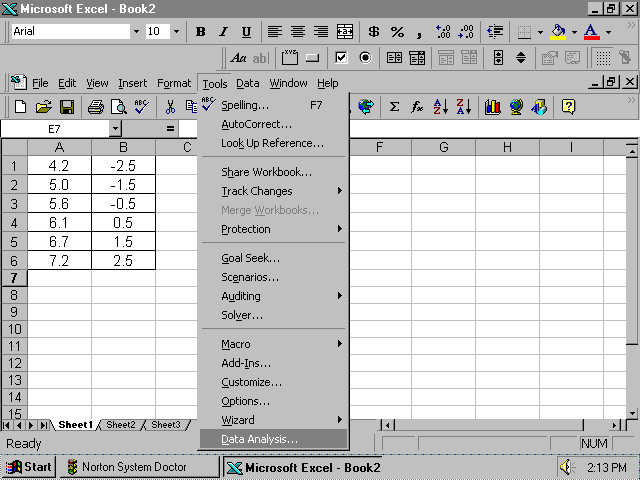 32
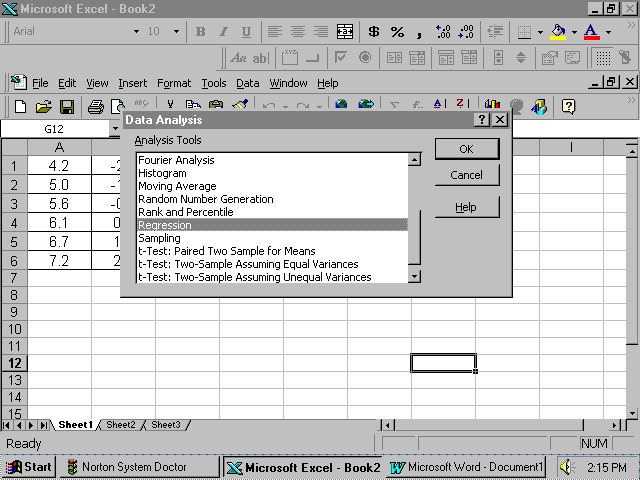 33
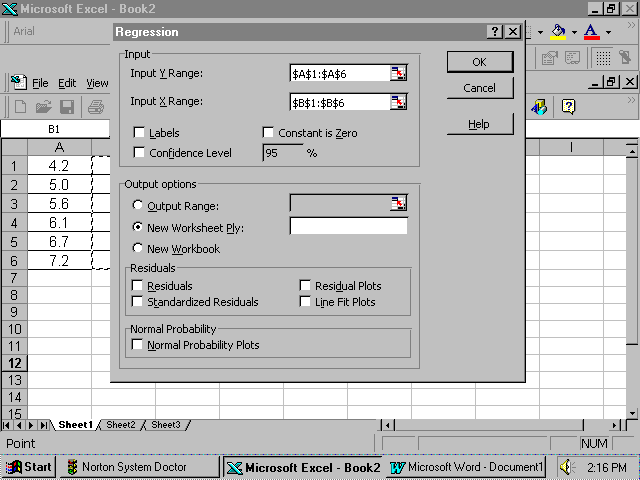 34
Terima Kasih